柳營再出發
誰知盤中蕈，辛勤草菇農---柳營草菇產業

組長：組員：
誰知盤中蕈，辛勤草菇農
柳營草菇產業
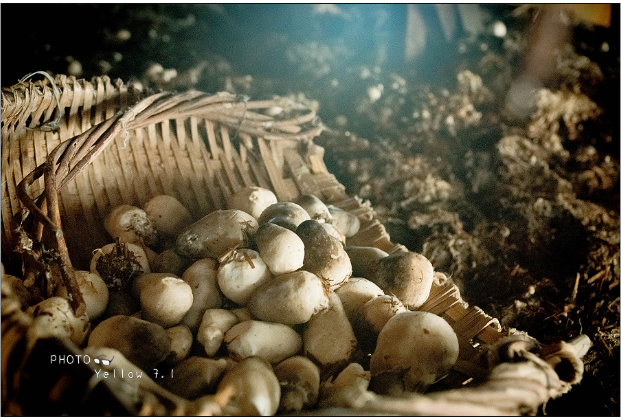 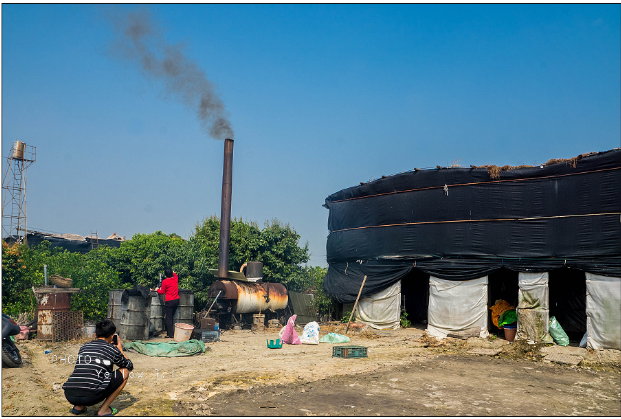 資料來源：
https://travel.yam.com/Article.aspx?sn=100559
誰知盤中蕈，辛勤草菇農---柳營草菇產業
俗諺「火燒菇寮，全無望」，對照今天柳營果毅後草菇產業的落沒場景，令人感嘆

台灣草菇產業在1970到1990年代因外銷達到全盛時期
台南柳營、六甲、東山到處可見一棟棟菇寮林立。光是在柳營果毅後地區，種植草菇的菇農曾達近200戶
What---什麼是草菇?
草菇的別名?
適合草菇生長的環境?
請附上草菇的圖
Where---柳營的何處可看到草菇產業
請試著以文字搭配地圖進行描述
When---柳營草菇產業發展歷程
如：全盛期?
為何沒落?
目前狀況?
發展困境分析
缺工問題嚴重?
How---如何經營(振興安方案)
新鮮草菇?
草菇美食?
草菇加工品?
結合鄰近景點發展體驗採菇觀光?
小小導遊---採菇觀光
請設計一份草菇觀光行程
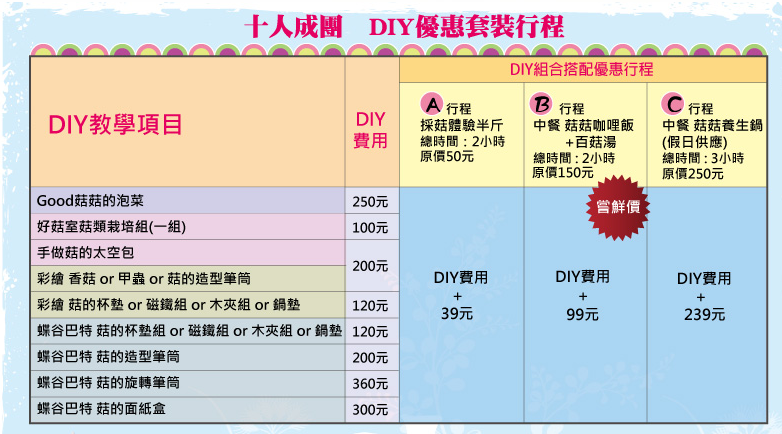 小小美食家---草菇美食
請設計一道草菇佳餚
食材：
做法：
照片